ΝΟΜΙΚΗ ΣΧΟΛΗ Α.Π.Θ. – ΥΠΑΤΗ ΑΡΜΟΣΤΕΙΑ Ο.Η.Ε. ΓΙΑ ΤΟΥΣ ΠΡΟΣΦΥΓΕΣΔιοικητική κράτηση υπηκόων τρίτων χωρών συμπεριλαμβανομένων των αιτούντων άσυλο
Ελεάννα Ιωαννίδου
Ύπατη Αρμοστεία του Ο.Η.Ε για τους Πρόσφυγες
Θεσσαλονίκη, Απρίλιος 2022
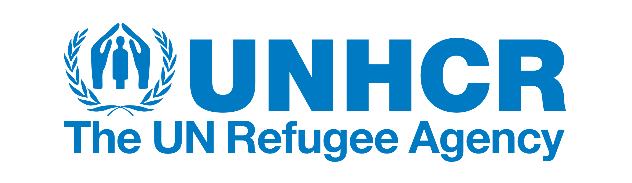 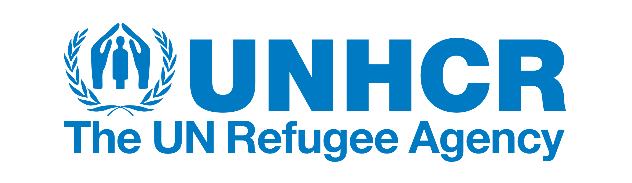 2
είναι ο υπήκοος τρίτης χώρας ή ο ανιθαγενής, ο οποίος δηλώνει προφορικώς ή εγγράφως ενώπιον οποιασδήποτε ελληνικής αρχής, στα σημεία εισόδου στην Ελληνική Επικράτεια ή εντός αυτής, ότι ζητά άσυλο ή επικουρική προστασία στη χώρα μας ή με οποιονδήποτε τρόπο ζητά να μην απελαθεί σε κάποια χώρα εκ φόβου δίωξης λόγω φυλής, θρησκείας, εθνικότητας, πολιτικών πεποιθήσεων ή συμμετοχής σε ιδιαίτερη κοινωνική ομάδα, σύμφωνα με τη Σύμβαση της Γενεύης ή επειδή κινδυνεύει να υποστεί σοβαρή βλάβη σύμφωνα με το άρθρο 15 και επί του αιτήματος του οποίου δεν έχει ληφθεί ακόμη τελεσίδικη απόφαση.
και ο αλλοδαπός, ο οποίος υπέβαλε αίτηση διεθνούς προστασίας σε άλλο κράτος, κατ’ εφαρμογή του Κανονισμού Δουβλίνο ΙΙΙ
Οποιοσδήποτε αλλοδαπός ή ανιθαγενής μπορεί να υποβάλει αίτημα διεθνούς προστασίας
Ορισμοί-διακρίσεις
«αιτών διεθνή προστασία» ή «αιτών άσυλο» ή «αιτών» (άρθρο 2 N. 4636/2019)
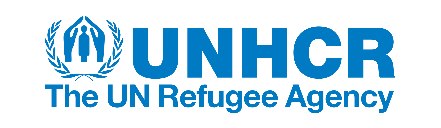 Μεταξύ δύο ή περισσότερων κρατών
Συνήθως εφαρμόζεται  στις επιστροφές υπηκόων των συμβαλλομένων χωρών ή τρίτων χωρών που διέρχονται παράνομα μέσω του εδάφους των συμβαλλόμενων μερών. 
Υποχρέωση τήρησης της αρχής της μη-επαναπροώθησης.



Σκοπός: Καθορισμός υπεύθυνου κράτους-μέλους για την εξέταση αιτήματος ασύλου και αποφυγή κατάχρησης συστημάτων ασύλου
Βασικός κανόνας: Μόνος ένα κράτος μέλος είναι υπεύθυνο για την εξέταση αιτήματος ασύλου
Ορισμοί-διακρίσεις
Συμφωνία επανεισδοχής (readmission agreement)




Κανονισμός Δουβλίνο ΙΙΙ (ΚΑΝΟΝΙΣΜΟΣ (ΕΕ) αριθ. 604/2013)
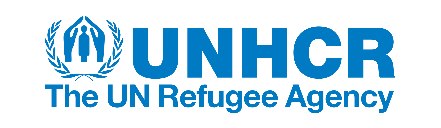 άρθρο 76 Ν. 3386/2005_Απέλαση


η διοικητική απέλαση εφαρμόζεται σε υπηκόους τρίτης χώρας εφόσον:

α) έχουν καταδικασθεί τελεσίδικα σε ποινή στερητική της ελευθερίας τουλάχιστον ενός (1) έτους ή ανεξαρτήτως ποινής, για μια σειρά εγκλημάτων ιδιαίτερης κοινωνικής και ηθικής απαξίας και η απέλασή τους δεν έχει ήδη διαταχθεί από το αρμόδιο δικαστήριο,

β) έχουν παραβιάσει τις διατάξεις του Κώδικα Μετανάστευσης για την είσοδο, διαμονή και κοινωνική ένταξη υπηκόων τρίτων χωρών στην Ελληνική Επικράτεια,

γ) η παρουσία τους στο ελληνικό έδαφος συνιστά κίνδυνο για τη δημόσια τάξη ή την ασφάλεια της χώρας,

δ) η παρουσία τους στο ελληνικό έδαφος συνιστά κίνδυνο για τη δημόσια υγεία, επειδή πάσχουν από λοιμώδες νόσημα ή ανήκουν σε ομάδες ευάλωτες σε λοιμώδεις ασθένειες (χρήση ουσιών, εκδιδόμενο πρόσωπο, διαμονή σε μη κατάλληλες συνθήκες).
Ορισμοί-διακρίσεις
Απέλαση
Επιστροφή
Απομάκρυνση
Οικειοθελής αναχώρηση
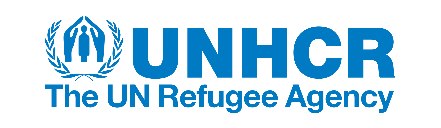 [Speaker Notes: Αρθρο 76

 Προϋποθέσεις και διαδικασία διοικητικής απέλασης

 1.	Η διοικητική απέλαση αλλοδαπού επιτρέπεται εφόσον:

 α. Εχει καταδικασθεί τελεσίδικα σε ποινή στερητική της ελευθερίας τουλάχιστον ενός έτους ή, ανεξαρτήτως ποινής, για εγκλήματα προσβολής του πολιτεύματος, προδοσίας της Χώρας, εγκλήματα σχετικά με την εμπορία και διακίνηση ναρκωτικών, νομιμοποίηση εσόδων από παράνομες δραστηριότητες, διεθνή οικονομικά εγκλήματα, εγκλήματα με χρήση μέσων υψηλής τεχνολογίας, εγκλήματα περί το νόμισμα, εγκλήματα αντίστασης, αρπαγής ανηλίκου, κατά της γενετήσιας ελευθερίας και οικονομικής εκμετάλλευσης της γενετήσιας ζωής, κλοπής, απάτης, υπεξαίρεσης, εκβίασης, τοκογλυφίας, του νόμου περί μεσαζόντων, πλαστογραφίας, ψευδούς βεβαίωσης, συκοφαντικής δυσφήμισης, λαθρεμπορίας, για εγκλήματα που αφορούν τα όπλα, αρχαιότητες, την προώθηση λαθρομεταναστών στο εσωτερικό της Χώρας ή τη διευκόλυνση της μεταφοράς ή προώθησης τους ή της εξασφάλισης καταλύματος σε αυτούς για απόκρυψη και εφόσον η απέλαση του δεν διατάχθηκε από το αρμόδιο δικαστήριο.

 β. Εχει παραβιάσει τις διατάξεις του νόμου αυτού.


"γ. Η παρουσία του στο ελληνικό έδαφος είναι επικίνδυνη για τη δημόσια τάξη ή την ασφάλεια της Χώρας. (Ο αλλοδαπός θεωρείται επικίνδυνος για τη δημόσια τάξη ή ασφάλεια ιδίως όταν σε βάρος του ασκηθεί ποινική δίωξη για αδίκημα που τιμωρείται με στερητική της ελευθερίας ποινή τουλάχιστον τριών (3) μηνών.")

*** Το δεύτερο εδάφιο της περ.γ΄ (όπως αυτή αντικαταστάθηκε με την παρ.1 άρθρου 48 Ν.3772/2009  ,ΦΕΚ Α 112/10.7.2009) ΚΑΤΑΡΓΗΘΗΚΕ με την παρ.2β άρθρου 25 Ν.3938/2011  ,ΦΕΚ Α 61/31.3.2011.

 "δ. Η παρουσία του στο ελληνικό έδαφος συνιστά κίνδυνο για τη δημόσια υγεία, επειδή πάσχει από λοιμώδες νόσημα ή ανήκει σε ομάδες ευάλωτες σε λοιμώδεις ασθένειες, ιδίως λόγω της κατάστασης της δημόσιας υγείας στη χώρα προέλευσης τους ή της χρήσης ενδοφλέβιων μη σύννομων ουσιών ή του ότι είναι εκδιδόμενο πρόσωπο, κατά την έννοια των διατάξεων του ν. 2734/1999 , ή του ότι διαμένει υπό συνθήκες που δεν πληρούν τους στοιχειώδεις κανόνες υγιεινής, όπως τα θέματα αυτά καθορίζονται από υγειονομικές διατάξεις".

***H  περ. δ αντικαταστάθηκε ως άνω με το άρθρο 59 παρ.2 του Ν.4075/2012 (ΦΕΚ Α 89/11.4.2012)

 2. Η απέλαση διατάσσεται με απόφαση του οικείου Αστυνομικού Διευθυντή και, προκειμένου περί Γενικών Αστυνομικών Διευθύνσεων Αττικής και θεσσαλονίκης, από τον αρμόδιο για θέματα αλλοδαπών Αστυνομικό Διευθυντή ή ανώτερο Αξιωματικό, που ορίζεται από τον οικείο Γενικό Αστυνομικό Διευθυντή, αφού προηγουμέ νως δοθεί στον αλλοδαπό προθεσμία τουλάχιστον σαρά ντα οκτώ ωρών για να υποβάλει τις αντιρρήσεις του.

 ***  ΠΑΡΑΤΗΡΗΣΗ: ΒΛ. ΣΧ. με Προστασία από την απέλαση άρθρο 18  Ν.4332/2015  , ΦΕΚ Α 76/9.7.2015,με το οποίο προστίθεται άρθρο 78Α στο ν. 3386/2005 και σύμφωνα με το οποίο, η αρμόδια αρχή του άρθρου 76 παρ. 2 του Ν. 3386/2005 χορηγεί βεβαίωση περί μη απομάκρυνσης για λόγους ανθρωπιστικούς, η οποία συνεπάγεται για τον κάτοχο, τα δικαιώματα και τις υποχρεώσεις της βεβαίωσης αναβολής απομάκρυνσης του άρθρου 24 του Ν. 3907/2011 .

 "3. Εφόσον ο αλλοδαπός εκ των εν γένει περιστάσεων κρίνεται ύποπτος φυγής ή επικίνδυνος για τη δημόσια τάξη ή αποφεύγει ή παρεμποδίζει την προετοιμασία της αναχώρησης του ή τη διαδικασία απομάκρυνσης του, με απόφαση των οργάνων της προηγούμενης παραγράφου, διατάσσεται η προσωρινή κράτηση του μέχρι την έκδοση, εντός τριών (3) ημερών, απόφασης ως προς την απέλαση του. Εφόσον εκδοθεί απόφαση απέλασης, η κράτηση συνεχίζεται ως την εκτέλεση της απέλασης, σε καμία όμως περίπτωση δεν μπορεί να υπερβαίνει τους έξι (6) μήνες. Σε περίπτωση που η απέλαση καθυστερεί επειδή αυτός αρνείται να συνεργαστεί ή καθυστερεί η λήψη των αναγκαίων για την απέλαση του εγγράφων από τη χώρα καταγωγής ή προέλευσης του, η κράτηση του αλλοδαπού είναι δυνατόν να παραταθεί για περιορισμένο χρόνο, που δεν υπερβαίνει τους δώδεκα (12) μήνες. Ο αλλοδαπός πρέπει να πληροφορείται στη γλώσσα που κατανοεί, τους λόγους της κράτησης του και να διευκολύνεται η επικοινωνία με τον πληρεξούσιο δικηγόρο του. Ο αλλοδαπός που κρατείται, παράλληλα με τα Δικαιώματα που έχει σύμφωνα με τον Κώδικα Διοικητικής Διαδικασίας, μπορεί να προβάλει και αντιρρήσεις κατά της απόφασης κράτησης ή παράτασης της κράτησης του ενώπιον του προέδρου ή του υπ` αυτού οριζόμενου πρωτοδίκη του διοικητικού πρωτοδικείου, στην Περιφέρεια του οποίου κρατείται."

*** Η παρ.3 αντικαταστάθηκε ως άνω με την παρ.2 άρθρου 48 Ν.3772/2009 ,ΦΕΚ Α 112/10.7.2009.

"4. Οι αντιρρήσεις πρέπει να διαλαμβάνουν συγκεκριμένους λόγους, μπορούν δε να υποβληθούν και προφορικώς, οπότε συντάσσεται συναφώς, από το γραμματέα, σχετική έκθεση.

 Ως προς την εκδίκαση αυτών, εφαρμόζονται αναλόγως οι διατάξεις της περίπτωσης γ` της παραγράφου 2 του άρθρου 27 και της παραγράφου 1 του άρθρου 204 του Κώδικα Διοικητικής Δικονομίας . Εφόσον ζητηθεί, ακούγεται υποχρεωτικά από τον δικαστή ο αντιλέγων ή ο δικαστικός του πληρεξούσιος, τούτο δε μπορεί να διατάξει, σε κάθε περίπτωση, και ο δικαστής."

 Οι κατά τη διαδικασία αυτή προβαλλόμενοι ισχυρισμοί πρέπει να αποδεικνύονται παραχρήμα.

 Ο αρμόδιος κατά την παράγραφο 3 δικαστής, ο οποίος κρίνει και για τη νομιμότητα της κράτησης ή της παράτασης της, εκδίδει παραχρήμα την απόφαση του για τις αντιρρήσεις, την οποία διατυπώνει συνοπτικώς στο τηρούμενο πρακτικό. Αντίγραφο του πρακτικού αυτού παραδίδεται αμέσως στην αστυνομική αρχή.

 Αν πρόκειται για ημέρα αργίας, δεν απαιτείται η παρουσία γραμματέα, τα σχετικά δε πρακτικά, καθώς και η κατά την παράγραφο 1 έκθεση, συντάσσονται από τον ίδιο δικαστή. Η απόφαση αυτή δεν υπόκειται σε κανένα ένδικο μέσο."

*** Η πιο πάνω νέα παρ.4 προστέθηκε και οι παρ. 4 και 5 αναριθμήθηκαν σε παρ.5 και 6  με το άρθρο 55 παρ.2 Ν.3900/2010  , ΦΕΚ Α 213/17.12.2010.Εναρξη ισχύος από την 1η Ιανουαρίου 2011.

"5. Σε περίπτωση που ο προς απέλαση αλλοδαπός δεν κρίνεται ύποπτος φυγής ή επικίνδυνος για τη δημόσια τάξη ή ο πρόεδρος του διοικητικού πρωτοδικείου διαφωνεί ως προς την κράτηση του, με την ίδια απόφαση τάσσει σε αυτόν προθεσμία προς αναχώρηση, η οποία δεν μπορεί να υπερβαίνει τις τριάντα ημέρες, εκτός και αν συντρέχει λόγος που κωλύει την απέλαση."

*** Η (παρ.4 αναριθμηθείσα σε ) παρ.5 αντικαταστάθηκε ως άνω με το άρθρο 55 παρ.2 Ν.3900/2010 , ΦΕΚ Α 213/17.12.2010.Εναρξη ισχύος από την 1η Ιανουαρίου 2011.

 5. Η κατά τις παραγράφους 3 και 4 του άρθρου αυτού απόφαση μπορεί να ανακληθεί ύστερα από αίτηση των διαδίκων, αν η αίτηση ανάκλησης στηρίζεται σε νέα στοι χεία, κατ` ανάλογη εφαρμογή του άρθρου 205 παρ. 6 του Κώδικα Διοικητικής Δικονομίας (ν. 2717/1999 ).]
- Ν. 3907/2011_Επιστροφή

«Επιστροφή»: διαδικασία επανόδου υπηκόου τρίτης χώρας είτε με οικειοθελή συμμόρφωσή του προς υποχρέωση επιστροφής είτε αναγκαστικά: α) στη χώρα καταγωγής του ή β) σε χώρα διέλευσης, σύμφωνα με κοινοτικές ή διμερείς συμφωνίες επανεισδοχής ή άλλες ρυθμίσεις ή γ) σε άλλη τρίτη χώρα, στην οποία αποφασίζει εθελοντικά να επιστρέψει και στην οποία γίνεται δεκτός.

«Απομάκρυνση»: εκτέλεση της απόφασης επιστροφής με φυσική μεταφορά του υπηκόου τρίτης χώρας εκτός της ελληνικής επικράτειας.

«Οικειοθελής αναχώρηση»: η τήρηση της υποχρέωσης επιστροφής εντός της προθεσμίας που ορίζεται για το σκοπό αυτόν στην απόφαση επιστροφής.
Ορισμοί-διακρίσεις
Απέλαση
Επιστροφή
Απομάκρυνση
Οικειοθελής αναχώρηση
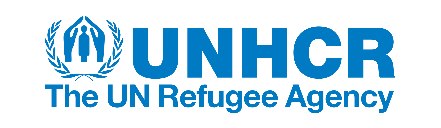 [Speaker Notes: η διοικητική απέλαση εφαρμόζεται σε υπηκόους τρίτης χώρας εφόσον:

α) έχουν καταδικασθεί τελεσίδικα σε ποινή στερητική της ελευθερίας τουλάχιστον ενός (1) έτους ή ανεξαρτήτως ποινής, για μια σειρά εγκλημάτων ιδιαίτερης κοινωνικής και ηθικής απαξίας, όπως εγκλήματα προσβολής του πολιτεύματος, προδοσίας της χώρας, εγκλήματα σχετικά με την εμπορία και διακίνηση ναρκωτικών, νομιμοποίηση εσόδων από παράνομες δραστηριότητες, διεθνή οικονομικά εγκλήματα, εγκλήματα με χρήση μέσων υψηλής τεχνολογίας, εγκλήματα περί το νόμισμα, εγκλήματα αντίστασης, αρπαγής ανηλίκου, κατά της γενετήσιας ελευθερίας και οικονομικής εκμετάλλευσης της γενετήσιας ζωής, κλοπής, απάτης, υπεξαίρεσης, εκβίασης, τοκογλυφίας, του νόμου περί μεσαζόντων, πλαστογραφίας, ψευδούς βεβαίωσης, συκοφαντικής δυσφήμισης, λαθρεμπορίας, για εγκλήματα που αφορούν τα όπλα, αρχαιότητες, την προώθηση λαθρομεταναστών στο εσωτερικό της Χώρας ή τη διευκόλυνση της μεταφοράς ή προώθησής τους ή της εξασφάλισης καταλύματος σε αυτούς για απόκρυψη και η απέλασή τους δεν έχει ήδη διαταχθεί από το αρμόδιο δικαστήριο,

β) έχουν παραβιάσει τις διατάξεις του Κώδικα Μετανάστευσης για την είσοδο, διαμονή και κοινωνική ένταξη υπηκόων τρίτων χωρών στην Ελληνική Επικράτεια,

γ) η παρουσίας τους στο ελληνικό έδαφος συνιστά κίνδυνο για τη δημόσια τάξη ή την ασφάλεια της χώρας,

δ) η παρουσίας τους στο ελληνικό έδαφος συνιστά κίνδυνο για τη δημόσια υγεία, επειδή πάσχουν από λοιμώδες νόσημα ή ανήκουν σε ομάδες ευάλωτες σε λοιμώδεις ασθένειες.]
Οδηγία 2008/115/ΕΚ σχετικά με τους κοινούς κανόνες και διαδικασίες στα κράτη μέλη για την επιστροφή των παρανόμως διαμενόντων υπηκόων τρίτων χωρών

Εξατομικευμένη αξιολόγηση.
Αρχή της αναλογικότητας. Η κράτηση δικαιολογείται μόνο για την προετοιμασία της επιστροφής ή για την εκτέλεση της διαδικασίας απομάκρυνσης και εφόσον δεν αρκεί η εφαρμογή λιγότερο αναγκαστικών μέτρων.
Ανθρώπινη και αξιοπρεπής μεταχείριση, με σεβασμό των θεμελιωδών δικαιωμάτων των κρατουμένων και σύμφωνα με το διεθνές και εθνικό δίκαιο. Ειδικές εγκαταστάσεις κράτησης.
Ορισμοί-διακρίσεις
Κράτηση προς
- Απέλαση
- Επιστροφή
- Επανεισδοχή
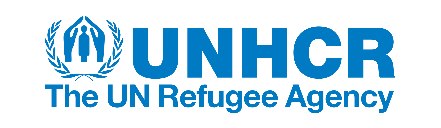 [Speaker Notes: οι αποφάσεις δυνάμει της παρούσας οδηγίας θα πρέπει να λαμβάνονται κατά περίπτωση και να βασίζονται σε αντικειμενικά κριτήρια που να συνεπάγονται ότι η εκτίμηση θα πρέπει να υπερβαίνει το απλό γεγονός της παράνομης διαμονής. 
είναι νόμιμο τα κράτη μέλη να επιστρέφουν τους παρανόμως διαμένοντες υπηκόους τρίτων χωρών, υπό την προϋπόθεση ότι εφαρμόζονται δίκαια και αποτελεσματικά συστήματα ασύλου, τα οποία τηρούν πλήρως την αρχή της μη επαναπροώθησης.
υπήκοος τρίτης χώρας ο οποίος έχει υποβάλει αίτηση για άσυλο σε ένα κράτος μέλος δεν θα πρέπει να θεωρείται ότι διαμένει παράνομα στο έδαφος του εν λόγω κράτους μέλους μέχρι να εκδοθεί απόφαση που να απορρίπτει την αίτηση, ή απόφαση που να του/της στερεί το δικαίωμα να διαμείνει ως αιτών άσυλο.
Η χρήση αναγκαστικών μέτρων θα πρέπει να υπόκειται ρητά στις αρχές της αναλογικότητας και της αποτελεσματικότητας όσον αφορά τα χρησιμοποιούμενα μέσα και τους επιδιωκόμενους στόχους.]
Σύλληψη για παράνομη είσοδο στη χώρα (Άρθρο 83 Ν. 3386/2005, όπως ισχύει)


Πλαίσιο ποινής: ποινή φυλάκισης τουλάχιστον τριών μηνών και χρηματική ποινή τουλάχιστον χιλίων πεντακοσίων (1.500) ευρώ. 

Δυνατότητα αποχής από την ποινική δίωξη (άρθρο 83§2 Ν.3386/2005).

Άρθρο 31 της Σύμβασης της Γενεύης –Αρχή της μη ποινικοποίησης.
Μεταχείριση υπηκόων τρίτων χωρών μετά τη σύλληψη τους για παράνομη είσοδο
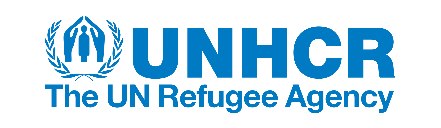 [Speaker Notes: Πρόσφυγες παρανόμως διαμένοντες επί του εδάφους της χώρας της
εισδοχής
Αρθρον 31. - Αι Συμβαλλόμεναι Χώραι δεν θα επιβάλλουν ποινικάς
κυρώσεις εις πρόσφυγας λόγω παρανόμου εισόδου ή διαμονής, εάν ούτοι
προερχόμενοι απ' ευθείας εκ χώρας ένθα η ζωή ή η ελευθερία αυτών ηπειλείτο, εν
τη εννοία του άρθρου 1, εισέρχωνται ή ευρίσκωνται ήδη επί του εδάφους αυτών
άνευ αδείας, υπό την επιφύλαξιν πάντως ότι ούτοι αφ' ενός μεν θα παρουσιαστούν
αμελλητί εις τας αρχάς αφ' ετέρου δε θα δώσουν επαρκείς εξηγήσεις περί της
παρανόμου αυτών εισόδου ή διαμονής.
10
2. Αι Συμβαλλόμεναι Χώραι θα εφαρμόζουν επί των κινήσεων των
προσφύγων τούτων μόνον τα απαραίτητα περιοριστικά μέτρα. Τα περιοριστικά
μέτρα θα εφαρμόζωνται μόνον μέχρις ότου ρυθμισθή το Καθεστώς των επί του
εδάφους της χώρας της εισδοχής ευρισκομένων προσφύγων ή αποκτήσουν ούτοι
άδειαν εισόδου εις ετέραν χώραν. Προς λήψιν της τοιαύτης αδείας, αι
Συμβαλλόμεναι Χώραι θα παράσχουν εις τους πρόσφυγας λογικάς προθεσμίας ως
και άπασας τας αναγκαίας διευκολύνσεις.]
Μεταχείριση μετά την άρση της κράτησης για την ποινική διαδικασία

Οι υπήκοοι τρίτων χωρών που συλλαμβάνονται να εισέρχονται παράνομα στη Χώρα οδηγούνται άμεσα με ευθύνη της αρχής που διενήργησε τη σύλληψη στο Κέντρο ή Μονάδα Υποδοχής και Ταυτοποίησης στα όρια της τοπικής αρμοδιότητας των οποίων συνελήφθησαν (άρθρο 14§2 Ν. 4375/2016 και άρθρο 83§2 Ν. 3386/2005 όπως τροποποιήθηκε με την παρ. 13 του άρθρου 121 του Ν.4249/2014)

Υπηρεσία Υποδοχής και Ταυτοποίησης: εξακρίβωση της ταυτότητας, του ιστορικού και της εν γένει κατάστασης των υπηκόων τρίτων χωρών, παροχή υπηρεσιών πρώτης υποδοχής, διαπίστωση των ιδιαίτερων αναγκών και του νομικού καθεστώτος. Περαιτέρω μεταχείριση ανάλογα με τα στοιχεία που θα συλλέγονται.
Μεταχείριση υπηκόων τρίτων χωρών μετά τη σύλληψη τους για παράνομη είσοδο
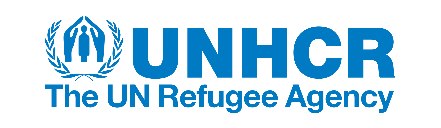 Αναστολή απέλασης

Η άσκηση προσφυγής συνεπάγεται την αναστολή εκτέλεσης της απόφασης ως προς την απέλαση και όχι ως προς την κράτηση σε περίπτωση που έχει επιβληθεί.

Αναστολή απέλασης: αν δεν είναι εφικτή η άμεση απέλαση του αλλοδαπού από τη χώρα για λόγους ανωτέρας βίας, με απόφαση του Υπουργού Δημόσιας Τάξης ή εξουσιοδοτημένου οργάνου. Μπορεί να επιβληθούν στον αλλοδαπό περιοριστικοί όροι (άρθρο 78 Ν. 3386/2005)

Προστασία από την απέλαση

Δεν εκδίδεται απόφαση απέλασης σε περιπτώσεις συνδρομής των όρων της αρχής μη επαναπροώθησης (άρθρο 78Α Ν. 3386/2005)

Στις περιπτώσεις αυτές, η αρμόδια αρχή του άρθρου 76 παρ. 2 του Ν. 3386/2005 χορηγεί βεβαίωση περί μη απομάκρυνσης για λόγους ανθρωπιστικούς, η οποία συνεπάγεται για τον κάτοχο τα δικαιώματα και τις υποχρεώσεις της βεβαίωσης αναβολής απομάκρυνσης του άρθρου 24 του Ν. 3907/2011
Μεταχείριση υπηκόων τρίτων χωρών μετά τη σύλληψη τους για παράνομη είσοδο
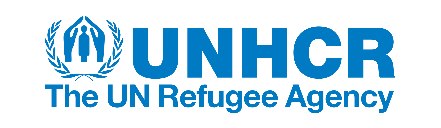 [Speaker Notes: (όπως αυτή αποτυπώνεται στο άρθρο 3 της Σύμβασης κατά των Βασανιστηρίων και άλλων τρόπων σκληρής, απάνθρωπης ή ταπεινωτικής μεταχείρισης ή τιμωρίας που κυρώθηκε με το Ν. 1782/1988 (Α` 116), στο άρθρο 7 του Διεθνούς Συμφώνου για τα Ατομικά και Πολιτικά Δικαιώματα που κυρώθηκε με το Ν. 2462/1997 (Α` 25), στα άρθρα 31 και 33 της Σύμβασης της Γενεύης για το Καθεστώς των Προσφύγων 1951, που κυρώθηκε με το Ν.δ. 3989/1959 (Α` 201) και στο άρθρο 3 της Ευρωπαϊκής Σύμβασης για τα Δικαιώματα του Ανθρώπου που κυρώθηκε με το Ν.δ. 53/1974)]
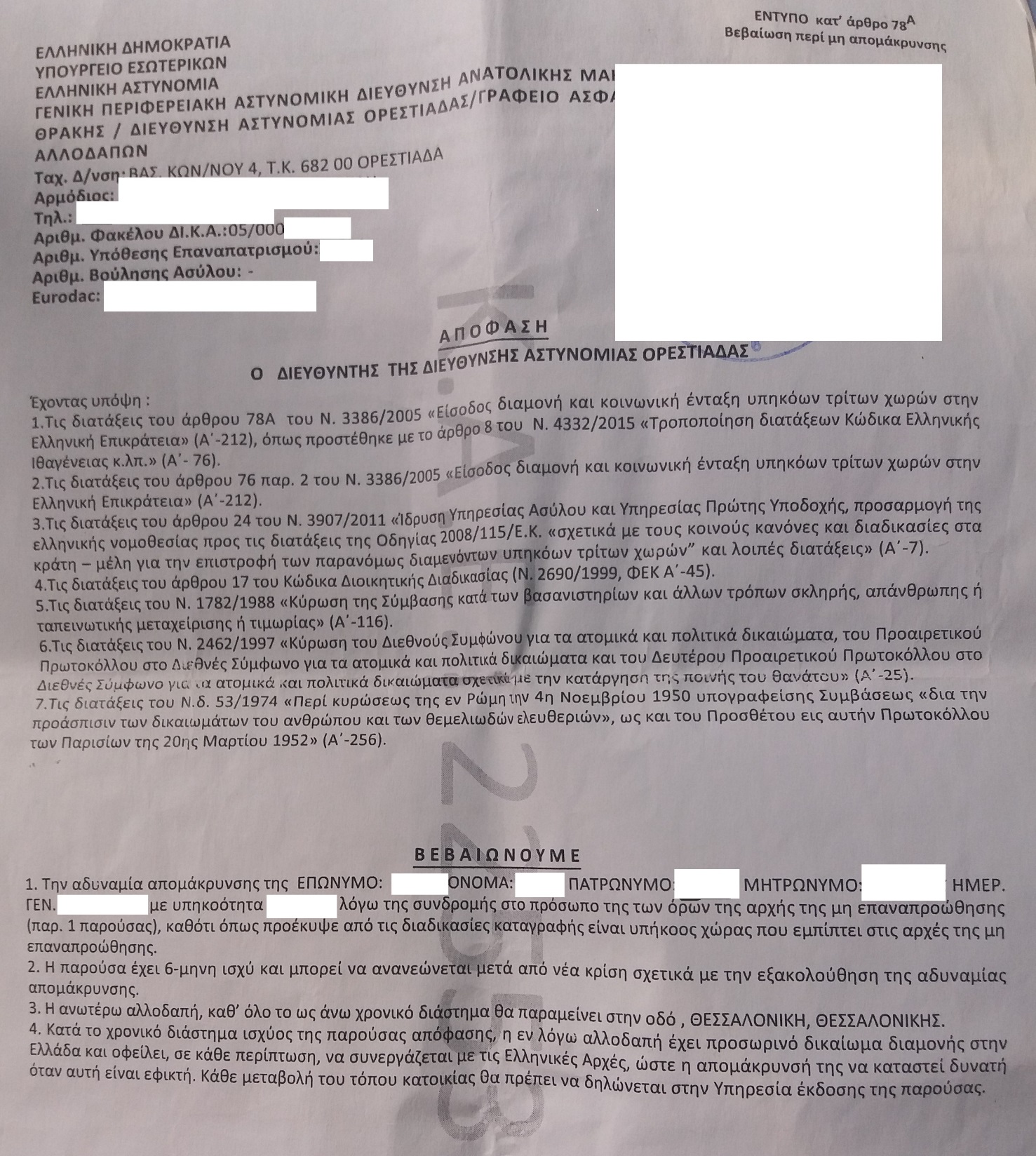 Βεβαίωση περί μη απομάκρυνσης
Μεταχείριση υπηκόων τρίτων χωρών μετά τη σύλληψη τους για παράνομη είσοδο.
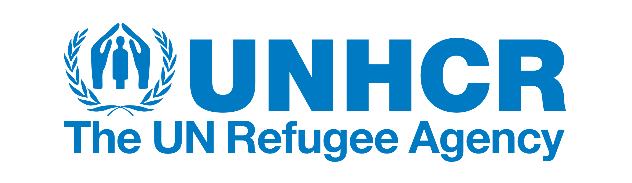 12
Πεδίο Εφαρμογής & Ευνοϊκότερες διατάξεις (άρθρο 17&19 Ν. 3907/2011)


ΠΡΟΣΟΧΗ: Στους παράνομα διαμένοντες αλλοδαπούς εφαρμόζεται ο Ν. 3907/2011 περί επιστροφής υπηκόων τρίτων χωρών, ενώ στους νεοεισερχόμενους ο Ν. 3386/2005 περί απέλασης (άρθρο 17 Ν. 3907/2011).

Η παράνομη παραμονή δεν συνιστά ποινικό αδίκημα, όπως η παράνομη είσοδος στη χώρα.

Θεσπίζονται ελάχιστες εγγυήσεις για τους υπηκόους τρίτων χωρών που εξαιρούνται από το πεδίο εφαρμογής (άρθρο 19 Ν. 3907/2011)
Μεταχείριση υπηκόων τρίτων χωρών μετά τη σύλληψή τους για παράνομη διαμονή
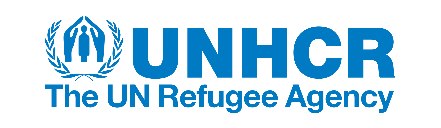 [Speaker Notes: Αρθρο 19

 Ευνοϊκότερες διατάξεις
 (Αρθρο 4 της Οδηγίας)

 1. Οι διατάξεις του παρόντος Κεφαλαίου ισχύουν υπό την επιφύλαξη ευνοϊκότερων διατάξεων:

 α. διμερών ή πολυμερών συμφωνιών μεταξύ της Ευρωπαϊκής Ενωσης ή της Ευρωπαϊκής Ενωσης και των κρατών - μελών της και μιας ή περισσοτέρων τρίτων χωρών,

 β. διμερών ή πολυμερών συμφωνιών μεταξύ της Ελληνικής Δημοκρατίας ή / και περισσοτέρων κρατών - μελών και μιας ή περισσοτέρων τρίτων χωρών και

 γ. που περιέχονται, για τους υπηκόους τρίτων χωρών, στο κεκτημένο της Ευρωπαϊκής Ενωσης περί μετανάστευσης και ασύλου.]
Μεταχείριση υπηκόων τρίτων χωρών υπό επιστροφή (άρθρα 21 επ. Ν. 3907/2011)


Έκδοση απόφασης επιστροφής (άρθρο 21) μεταξύ άλλων: Στις περιπτώσεις υπηκόων τρίτων χωρών που διαμένουν παράνομα σε ελληνικό έδαφος από τα αρμόδια, κατά το άρθρο 76 παρ. 2 του ν. 3386/2005, όργανα. 
	
Ίδια διαδικασία με αυτή της απόφασης απέλασης και δικαίωμα ενδικοφανούς προσφυγής εντός 5 ημερών του άρθρου 77 Ν. 3386/2005 και αίτησης ακύρωσης  σύμφωνα με την παρ. 1 του άρθρου 15 του ν. 3068/2002, όπως τροποποιήθηκε με το άρθρο 49 του ν. 3900/2010.
Μεταχείριση υπηκόων τρίτων χωρών μετά τη σύλληψή τους για παράνομη διαμονή
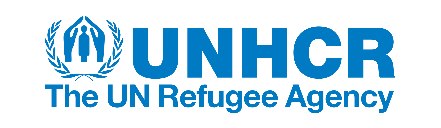 οικειοθελής  αναχώρηση (άρθρο 22)


κατάλληλο χρονικό διάστημα μεταξύ επτά (7) και εικοσιπέντε (25) ημερών, το οποίο μπορεί να παραταθεί έως εκατόν είκοσι (120) ημέρες, λαμβάνοντας υπόψη ειδικές περιστάσεις κάθε περίπτωσης. 

Εξαίρεση οι περιπτώσεις όπου υπάρχει κίνδυνος διαφυγής ή η αίτηση για νόμιμη παραμονή έχει απορριφθεί ως προδήλως αβάσιμη ή καταχρηστική ή ο υπήκοος τρίτης χώρας αποτελεί κίνδυνο για τη δημόσια ασφάλεια, τη δημόσια τάξη ή την εθνική ασφάλεια.

Στην πράξη, η πλειοψηφία των αλλοδαπών που προσέρχονται για καταγραφή αιτήματος ασύλου στα γραφείου ασύλου -εκτός ΠΡΟ.ΚΕ.Κ.Α.- στην ενδοχώρα, είναι κάτοχοι υπηρεσιακού σημειώματος οικειοθελούς αναχώρησης.
Μεταχείριση υπηκόων τρίτων χωρών μετά τη σύλληψή τους για παράνομη διαμονή
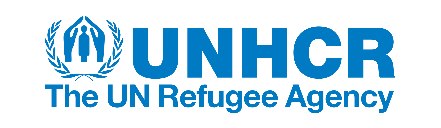 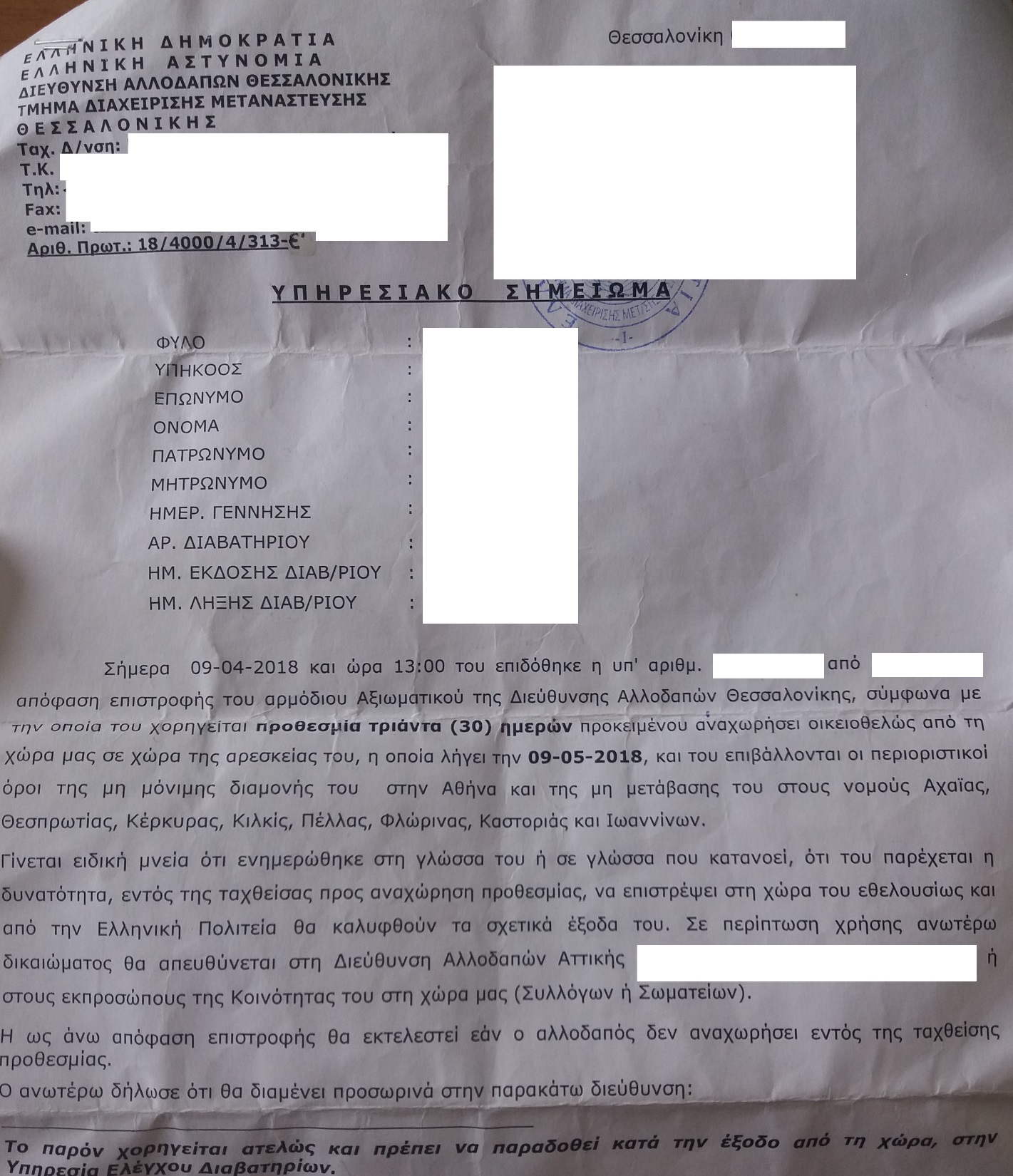 Υπηρεσιακό σημείωμα οικειοθελούς αναχώρησης
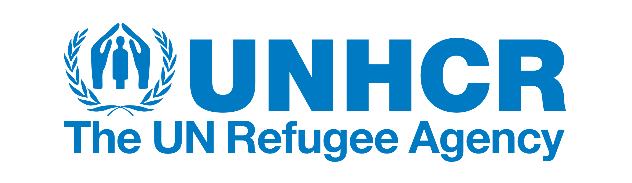 17
Κράτηση των προς απέλαση/απομάκρυνση παράνομα εισερχομένων ή διαμενόντων αλλοδαπών (Ν. 3386/2005, 3907/2011, 4825/2021).
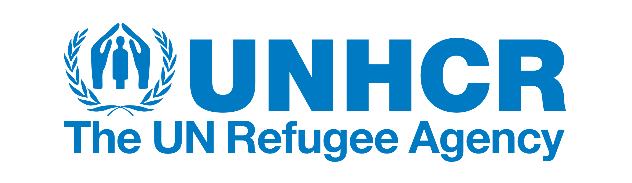 Κράτηση των προς απέλαση/απομάκρυνση παράνομα εισερχομένων ή διαμενόντων αλλοδαπών 


Η κράτηση πρέπει να είναι σύμφωνη με το νόμο και να μην είναι αυθαίρετη.

Από τη νομολογία του ΕΔΔΑ σχετικά με το άρθρο 5 §1 στ (βλ. ΕΔΔΑ, Saadi κατά ΗΒ,  ΕΔΔΑ, HOUSEIN κατά Ελλάδας) προκύπτει ότι, για να μην καταλογιστεί ως αυθαίρετη, η εφαρμογή παρόμοιου μέτρου κράτησης πρέπει :

- να γίνεται καλόπιστα
- να συνδέεται στενά με τον σκοπό της διασφάλισης της απομάκρυνσης
- οι χώροι και οι συνθήκες κράτησης να είναι κατάλληλοι
- η διάρκεια της κράτησης να μην υπερβαίνει την εύλογη διάρκεια που είναι απαραίτητη για την επίτευξη του επιδιωκόμενου σκοπού
- και τέλος να θεωρείται ευλόγως αναγκαία.
Κράτηση των προς απέλαση/απομάκρυνση παράνομα εισερχομένων ή διαμενόντων αλλοδαπών (Ν. 3386/2005, 3907/2011).
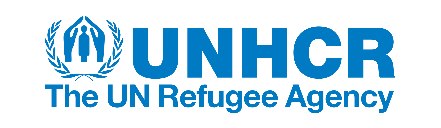 Αρχή της αναλογικότητας


μόνο για την εξασφάλιση του σκοπού της απομάκρυνσης

εξατομικευμένη αξιολόγηση (HOUSEIN vs. GREECE, Αρ. Προσφυγής  71825/11)

έσχατο μέσο: 
Προσφορότητα (απελευθέρωση όταν δεν υπάρχει προοπτική απομάκρυνσης)
Αναγκαιότητα (υποχρέωση εξέτασης εναλλακτικών της κράτησης μέτρων & Αρχή της δέουσας επιμέλειας [η κράτηση επιβάλλεται και διατηρείται για το απολύτως αναγκαίο χρονικό διάστημα διεκπεραίωσης της διαδικασίας, η οποία εκτελείται με τη δέουσα επιμέλεια])
Εύλογος χαρακτήρας (για την επιβολή ή τη συνέχιση του μέτρου της κράτησης λαμβάνεται υπόψη η διαθεσιμότητα κατάλληλων χώρων κράτησης και η δυνατότητα εξασφάλισης αξιοπρεπών συνθηκών διαβίωσης για τους κρατουμένους)
Κράτηση των προς απέλαση/απομάκρυνση παράνομα εισερχομένων ή διαμενόντων αλλοδαπών (Ν. 3386/2005, 3907/2011).
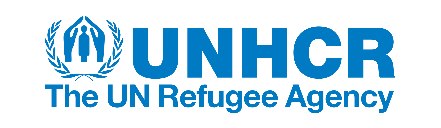 Περαιτέρω προϋποθέσεις νομιμότητας

Πέραν του σκοπού της απομάκρυνσης απαιτούνται περαιτέρω προϋποθέσεις για την επιβολή του μέτρου της κράτησης

Άρθρο 76 Ν. 3386/2005: α) ο αλλοδαπός εκ των εν γένει περιστάσεων κρίνεται ύποπτος φυγής β) ή επικίνδυνος για τη δημόσια τάξη γ) ή αποφεύγει ή παρεμποδίζει την προετοιμασία της αναχώρησης του ή τη διαδικασία απομάκρυνσης του δ) Συνιστά κίνδυνο για τη δημόσια υγεία.

Άρθρο 30 Ν. 3907/2011: α) υπάρχει κίνδυνος διαφυγής ή β) ο υπήκοος τρίτης χώρας αποφεύγει ή παρεμποδίζει την προετοιμασία της επιστροφής ή τη διαδικασία απομάκρυνσης ή γ) συντρέχουν λόγοι εθνικής ασφάλειας.

Προσοχή: άρθρο 19 Ν. 3907/2011, στις ελάχιστες εγγυήσεις περιλαμβάνεται και το άρθρο 30 του Ν. 3907/2011.

Διαδικαστική εγγύηση

Δυνατότητα αντιρρήσεων κατά της κράτησης ενώπιον του κατά τόπον αρμόδιου Μονομελούς  Διοικητικού Πρωτοδικείου (προστέθηκε με το άρθρο 16 Ν.3938/2011)
Κράτηση των προς απέλαση/απομάκρυνση παράνομα εισερχομένων ή διαμενόντων αλλοδαπών (Ν. 3386/2005, 3907/2011).
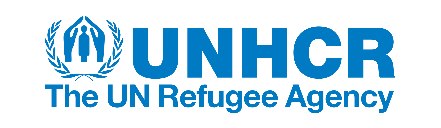 [Speaker Notes: κίνδυνος για τη δημόσια υγεία: έχει λοιμώδες νόσημα ή ανήκει σε ομάδες ευάλωτες σε λοιμώδεις ασθένειες, ιδίως λόγω της χώρας προέλευσης ή της χρήσης ενδοφλέβιων μη σύννομων ουσιών ή του ότι είναι εκδιδόμενο πρόσωπο ή διαμένει υπό συνθήκες που δεν πληρούν τους στοιχειώδεις κανόνες υγιεινής]
Χρονική διάρκεια κράτησης. Ανώτατα χρονικά όρια.


Διάρκεια: για το απολύτως αναγκαίο χρονικό διάστημα διεκπεραίωσης της διαδικασίας απομάκρυνσης, η οποία εξελίσσεται και εκτελείται με τη δέουσα επιμέλεια (άρθρο 30 παρ. 1 Ν. 3907/2011).

ανώτατο χρονικό όριο κράτησης: εξάμηνο που μπορεί να παραταθεί για άλλους δώδεκα μήνες, στις περιπτώσεις που: α) ο υπήκοος της τρίτης χώρας αρνείται να συνεργασθεί ή β) καθυστερεί η λήψη των αναγκαίων εγγράφων από τρίτες χώρες. (άρθρο 76§3 Ν. 3386/2005 και άρθρο 30§1, 6 Ν. 3907/2011).

Ο υπήκοος τρίτης χώρας, απολύεται αμέσως όταν καθίσταται πρόδηλο ότι δεν υφίσταται πλέον λογικά προοπτική απομάκρυνσης για νομικούς ή άλλους λόγους. Δεν νοείται νέα κράτηση ενόψει νέας απόφασης απέλασης (βλ. Συνήγορος του Πολίτη, 2899/05/4 πόρισμα από 20 Σεπτεμβρίου 2006: Διαδοχικές απελάσεις αλλοδαπών, http://www.synigoros.gr/?i=foreigner.el.apelasi.49864)
Κράτηση των προς απέλαση/απομάκρυνση παράνομα εισερχομένων ή διαμενόντων αλλοδαπών (Ν. 3386/2005, 3907/2011).
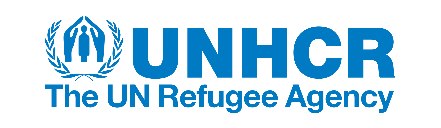 Συνθήκες κράτησης


Άρθρο 3 ΕΣΔΑ: Ουδείς επιτρέπεται να υποβληθή εις βασάνους ούτε εις ποινάς ή μεταχείρισιν απανθρώπους ή εξευτελιστικάς.

Άρθρο 30 παρ. 1 Ν. 3907/2011: Σε κάθε περίπτωση, για την επιβολή ή τη συνέχιση του μέτρου της κράτησης λαμβάνεται υπόψη η διαθεσιμότητα κατάλληλων  χώρων κράτησης και η δυνατότητα εξασφάλισης αξιοπρεπών συνθηκών διαβίωσης για τους κρατουμένους.

Οι ασυνόδευτοι ανήλικοι, οι οικογένειες με ανήλικους και οι ευάλωτες ομάδες για τις οποίες υπάρχει η προοπτική της απομάκρυνσης κρατούνται, ως εντελώς έσχατη λύση.
- Λαμβάνεται υπόψη το βέλτιστο συμφέρον του ανηλίκου.
- Στις οικογένειες πρέπει να  παρέχεται χωριστό κατάλυμα.
- Οι υπό κράτηση ανήλικοι έχουν τη δυνατότητα να ασχολούνται με δραστηριότητες ελεύθερου χρόνου και πρέπει να έχουν πρόσβαση στην εκπαίδευση 
- Στους ασυνόδευτους ανήλικους παρέχεται κατά το δυνατόν κατάλυμα σε ιδρύματα τα οποία διαθέτουν προσωπικό και εγκαταστάσεις που λαμβάνουν υπόψη τις ανάγκες προσώπων της ηλικίας του.
Κράτηση των προς απέλαση/απομάκρυνση παράνομα εισερχομένων ή διαμενόντων αλλοδαπών (Ν. 3386/2005, 3907/2011).
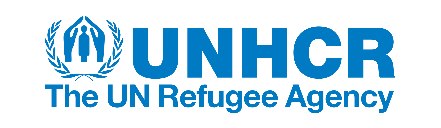 Συνθήκες κράτησης
Προαναχωρησιακά Κέντρα Κράτησης Αλλοδαπών


Άρθρο 81 Ν. 3386/2005: Ειδικοί χώροι παραμονής αλλοδαπών, υπό την ευθύνη της Αστυνομίας.

Κ.Υ.Α. υπ’ αριθµ. 8038/23/22−ιγ΄/21-1-2015: Ειδικές εγκαταστάσεις κράτησης υπηκόων τρίτων χωρών, σε βάρος των οποίων έχουν εκδοθεί αποφάσεις απέλασης ή επιστροφής και κρατούνται κατ’ εφαρµογή του άρθρου 31 του Ν. 3907/2011 και των άρθρων 76 παρ. 3 και 81 παρ. 1 Ν. 3386/2005, έως ότου ολοκληρωθούν οι διαδικασίες απέλασης ή αποµάκρυνσής τους.

Χωρητικότητα: 
https://hudoc.exec.coe.int/ENG#{%22EXECIdentifier%22:[%22DH-DD(2020)571E%22]} M.S.S. v. Greece (Application No. 30696/09) and Rahimi v. Greece (8687/08)
Κράτηση των προς απέλαση/απομάκρυνση παράνομα εισερχομένων ή διαμενόντων αλλοδαπών (Ν. 3386/2005, 3907/2011).
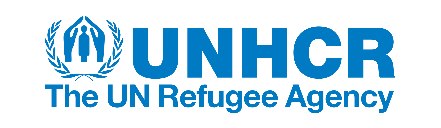 [Speaker Notes: Αρθρο 81 3386/2005

 Ειδικοί χώροι παραμονής αλλοδαπών

 «1. Ο αλλοδαπός, στο πρόσωπο του οποίου συντρέχουν οι προϋποθέσεις της παρ. 3 του άρθρου 76 του νόμου αυτού, κρατείται στην οικεία αστυνομική αρχή. Μέχρις ότου ολοκληρωθούν οι διαδικασίες απέλασής του παραμένει στις ειδικές εγκαταστάσεις που προβλέπονται στο άρθρο 31 του ν. 3907/2011 (Α` 7).»

 2. Την ευθύνη της φύλαξης των ειδικών χώρων παραμονής έχει η Ελληνική Αστυνομία.

*** To δεύτερο εδάφιο της παρ.1 τροποποιήθηκε το τρίτο εδάφιο αυτής καταργήθηκε και
       η παρ.1 διαμορφώθηκε ως άνω με το άρθρο 34 Ν.4825/2021,ΦΕΚ Α 157/04.09.2021.]
Συνθήκες κράτησης
Προαναχωρησιακά Κέντρα Κράτησης Αλλοδαπών
Ταύρος (Π. Ράλλη)
Αμυγδαλέζα
Κόρινθος
Ξάνθη
Δράμα (Παρανέστι)
Ορεστιάδα
Λέσβος
Κως (KYA 8038/23/22-28.01.2017)

Κράτηση Αλλοδαπών σε  ειδικές εγκαταστάσεις κράτησης εντός των Κλειστών Ελεγχόμενων Δομών στα νησιά.

Κράτηση Αλλοδαπών σε Αστυνομικά Τμήματα
Τμήματα Διαχείρισης Μετανάστευσης (ενδοχώρα)-Τμήματα Συνοριακής Φύλαξης (χερσαία σύνορα)-Κατά τόπους Αστυνομικά Τμήματα
Κράτηση μέχρι 24+24 ώρες μετά τη σύλληψη
Κράτηση των προς απέλαση/απομάκρυνση παράνομα εισερχομένων ή διαμενόντων αλλοδαπών (Ν. 3386/2005, 3907/2011).
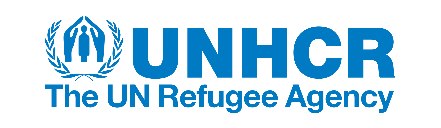 [Speaker Notes: Αρθρο 81 3386/2005

 Ειδικοί χώροι παραμονής αλλοδαπών

 «1. Ο αλλοδαπός, στο πρόσωπο του οποίου συντρέχουν οι προϋποθέσεις της παρ. 3 του άρθρου 76 του νόμου αυτού, κρατείται στην οικεία αστυνομική αρχή. Μέχρις ότου ολοκληρωθούν οι διαδικασίες απέλασής του παραμένει στις ειδικές εγκαταστάσεις που προβλέπονται στο άρθρο 31 του ν. 3907/2011 (Α` 7).»

 2. Την ευθύνη της φύλαξης των ειδικών χώρων παραμονής έχει η Ελληνική Αστυνομία.

*** To δεύτερο εδάφιο της παρ.1 τροποποιήθηκε το τρίτο εδάφιο αυτής καταργήθηκε και
       η παρ.1 διαμορφώθηκε ως άνω με το άρθρο 34 Ν.4825/2021,ΦΕΚ Α 157/04.09.2021.]
Κράτηση των αιτούντων άσυλο
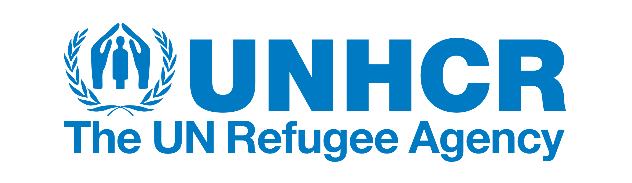 27
[Speaker Notes: Ελευθέρα κυκλοφορία
Αρθρον 26. - Πάσα Συμβαλλομένη Χώρα θα επιφυλάσση εις τους νομίμως διαμένοντας επί του εδάφους αυτής πρόσφυγας, το δικαίωμα τόσον εκλογής του τόπου διαμονής αυτών όσον και ελευθέρας κυκλοφορίας, υπό την επιφύλαξιν τυχόν υπάρξεως κανόνων εφαρμοζομένων, υπό τας ιδίας συνθήκας, εις αλλοδαπούς εν γένει.

Πρόσφυγες παρανόμως διαμένοντες επί του εδάφους της χώρας της Εισδοχής
Αρθρον 31. - Αι Συμβαλλόμεναι Χώραι δεν θα επιβάλλουν ποινικάς κυρώσεις εις πρόσφυγας λόγω παρανόμου εισόδου ή διαμονής, εάν ούτοι προερχόμενοι απ' ευθείας εκ χώρας ένθα η ζωή ή η ελευθερία αυτών ηπειλείτο, εν τη εννοία του άρθρου 1, εισέρχωνται ή ευρίσκωνται ήδη επί του εδάφους αυτών άνευ αδείας, υπό την επιφύλαξιν πάντως ότι ούτοι αφ' ενός μεν θα παρουσιαστούν αμελλητί εις τας αρχάς αφ' ετέρου δε θα δώσουν επαρκείς εξηγήσεις περί της παρανόμου αυτών εισόδου ή διαμονής.
2. Αι Συμβαλλόμεναι Χώραι θα εφαρμόζουν επί των κινήσεων των προσφύγων τούτων μόνον τα απαραίτητα περιοριστικά μέτρα. Τα περιοριστικά μέτρα θα εφαρμόζωνται μόνον μέχρις ότου ρυθμισθή το Καθεστώς των επί του εδάφους της χώρας της εισδοχής ευρισκομένων προσφύγων ή αποκτήσουν ούτοι άδειαν εισόδου εις ετέραν χώραν. Προς λήψιν της τοιαύτης αδείας, αι Συμβαλλόμεναι Χώραι θα παράσχουν εις τους πρόσφυγας λογικάς προθεσμίας ως και άπασας τας αναγκαίας διευκολύνσεις.]
Βασικές αρχές. Κατευθυντήριες οδηγίες Υ.Α., 2012


Η κράτηση είναι ένα κατ’ εξαίρεση μέτρο και μπορεί να αιτιολογηθεί μόνον προς εξυπηρέτηση νόμιμου σκοπού. 

Η κράτηση επ’ αόριστο είναι αυθαίρετη και ο νόμος θα πρέπει να επιβάλλει ανώτατα όρια κράτησης

Οι αποφάσεις κράτησης ή παράτασης της κράτησης θα πρέπει να τηρούν τις ελάχιστες διαδικαστικές εγγυήσεις

Οι συνθήκες κράτησης θα πρέπει να είναι ανθρώπινες και αξιοπρεπείς (βλ. άρθρο 3 ΕΣΔΑ).
Κράτηση των αιτούντων άσυλο
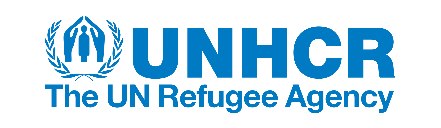 Άρθρο 46 Ν. 4636/2019 (τροποποιήθηκε με το Ν. 4686/2020)

Αιτών διεθνή προστασία κρατείται ή παραμένει σε κράτηση 
κατ’ εξαίρεση, 
εφόσον είναι αναγκαίο, 
κατόπιν ατομικής αξιολόγησης, 
υπό την προϋπόθεση ότι δεν μπορούν να εφαρμοσθούν εναλλακτικά μέτρα, 
για έναν από τους παρακάτω (αποκλειστικούς) λόγους:
Κράτηση των αιτούντων άσυλο
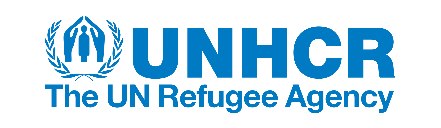 Λόγοι κράτησης αιτούντος άσυλο (Άρθρο 46 Ν. 4636/2019) :

α. για τη διαπίστωση των στοιχείων της ταυτότητας ή της καταγωγής του ή 
β. προκειμένου να προσδιοριστούν τα στοιχεία εκείνα στα οποία βασίζεται η αίτηση διεθνούς προστασίας, η απόκτηση των οποίων θα ήταν σε άλλη περίπτωση αδύνατη, ιδίως όταν υπάρχει κίνδυνος διαφυγής του αιτούντος, ή 
γ. εφόσον συνιστά κίνδυνο για την εθνική ασφάλεια ή τη δημόσια τάξη, κατά την αιτιολογημένη κρίση της αρμόδιας αρχής της παραγράφου  4, ή
δ. όταν υπάρχει σημαντικός κίνδυνος διαφυγής, κατά τη έννοια του άρθρου 2 (ιδ) του Κανονισμού (ΕΕ) αριθ. 604/2013, προκειμένου να διασφαλιστεί η υλοποίηση της διαδικασίας μεταφοράς σύμφωνα με τον ως άνω Κανονισμό.
ε. για να αποφασιστεί, στο πλαίσιο διαδικασίας, το δικαίωμα του αιτούντος για είσοδο στο έδαφος (αν είναι ελεύθερος όταν υποβάλλει την αίτηση ασύλου)
/όταν τεκμηριώνεται βάσει αντικειμενικών κριτηρίων, συμπεριλαμβανομένου του γεγονότος ότι το πρόσωπο είχε ήδη την ευκαιρία πρόσβασης στη διαδικασία χορήγησης ασύλου, ότι υπάρχουν βάσιμοι λόγοι να θεωρείται ότι ο αιτών υποβάλει αίτηση διεθνούς προστασίας, προκειμένου να καθυστερήσει απλώς ή να εμποδίσει την εκτέλεση απόφασης επιστροφής, εφόσον πιθανολογείται ότι η εκτέλεση της απόφασης αυτής μπορεί να υλοποιηθεί (αν είναι κρατούμενος).
Κράτηση των αιτούντων άσυλο
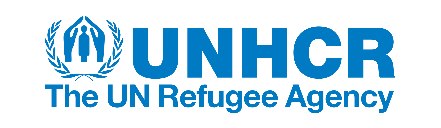 Με βάση το ισχύον νομικό πλαίσιο (Ν. 4636/2019), επιτρέπεται η κράτηση αιτούντος, αν δεν είναι ήδη κρατούμενος κατά το χρόνο υποβολής της αίτησης. Με την τροποποίηση που επέφερε ο Ν. 4636/2019, οι αιτούντες άσυλο ενδέχεται να κρατηθούν υπό τις ίδιες προϋποθέσεις, ανεξαρτήτως του αν είναι ή όχι ήδη κρατούμενοι κατά το χρόνο υποβολής της αίτησης διεθνούς προστασίας
Η προϊσχύσασα διάταξη που επέτρεπε την κράτηση αιτούντων μόνο σε περίπτωση όπου βρίσκονταν ήδη υπό κράτηση ενόψει επιστροφής, συνάδει με τον εξαιρετικό χαρακτήρα της κράτησης, όπως αυτή περιγράφεται στην Οδηγία και είναι συμβατή με το Διεθνές Δίκαιο.
Κράτηση των αιτούντων άσυλο
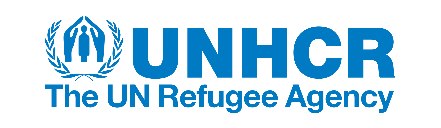 Διαδικαστικές εγγυήσεις (Άρθρο 46 Ν. 4636/2019)

Αρμόδια αρχή έκδοσης-ατομική αξιολόγηση-πλήρης και εμπεριστατωμένη αιτιολογία 

Προηγούμενη ενημέρωση από την Υπηρεσία Ασύλου 

Δικαίωμα υποβολής αντιρρήσεων 

Ex officio εξέταση νομιμότητας 

Δωρεάν νομική βοήθεια (σύμφωνα με τη διαδικασία που προβλέπεται στις διατάξεις του ν. 3226/2004-ανεφάρμοστη διάταξη)
Κράτηση των αιτούντων άσυλο
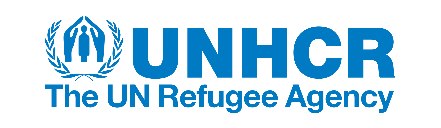 [Speaker Notes: 4. Η απόφαση κράτησης λαμβάνεται από τον οικείο Αστυνομικό Διευθυντή και, προκειμένου περί των Γενικών Αστυνομικών Διευθύνσεων Αττικής και Θεσσαλονίκης, από τον αρμόδιο για θέματα αλλοδαπών Αστυνομικό Διευθυντή « Στις περιπτώσεις α`, β`, δ` και ε` της παραγράφου 2 και τις περιπτώσεις α`, β`, γ` και ε` της παραγράφου 3 του παρόντος άρθρου, η απόφαση κράτησης λαμβάνεται από τα πρόσωπα που αναφέρονται στο προηγούμενο εδάφιο κατόπιν προηγούμενης ενημέρωσής τους από τον Προϊστάμενο της αρμόδιας Αρχής Παραλαβής.»
 Σε κάθε περίπτωση η απόφαση κράτησης λαμβάνεται από τα πρόσωπα που αναφέρονται στο εδάφιο α` της παρούσας παραγράφου κατόπιν ατομικής αξιολόγησης και περιέχει πλήρη και εμπεριστατωμένη αιτιολογία.

*** Το δεύτερο εδάφιο της παρ. 4 αντικαταστάθηκε ως άνω με το άρθρο 3 παρ. 1 Ν.4686/2020,
       ΦΕΚ Α 96/12.5.2020.

 
 6. Οι κρατούμενοι αιτούντες ενημερώνονται αμέσως εγγράφως, σε γλώσσα που κατανοούν ή μπορεί ευλόγως να υποτεθεί ότι κατανοούν, για τους λόγους κράτησης και τις διαδικασίες που προβλέπονται σύμφωνα με το επόμενο εδάφιο για την προσβολή της απόφασης κράτησης, καθώς και για τη δυνατότητα να ζητούν δωρεάν νομική συνδρομή και εκπροσώπηση σύμφωνα με την παράγραφο 7. Οι αιτούντες που κρατούνται, σύμφωνα με τις προηγούμενες παραγράφους, έχουν τα δικαιώματα προσφυγής και υποβολής αντιρρήσεων, που προβλέπονται στις παραγράφους 3 και επόμενες του άρθρου 76 του ν. 3386/2005, όπως ισχύει τόσο κατά της αρχικής απόφασης κράτησης όσο και κατά της απόφασης παράτασης αυτής.

 7. Οι κρατούμενοι αιτούντες διεθνή προστασία, σε περίπτωση αμφισβήτησης της απόφασης κράτησης και της απόφασης παράτασής της, δικαιούνται δωρεάν νομική συνδρομή, σύμφωνα με τη διαδικασία που προβλέπεται στις διατάξεις του ν. 3226/2004 (Α` 24), οι οποίες εφαρμόζονται αναλόγως.

 8. Η κράτηση του αιτούντος διεθνή προστασία συνιστά σπουδαίο λόγο επιτάχυνσης της διαδικασίας εξέτασης του αιτήματος ασύλου. Για τον λόγο αυτόν σε περίπτωση κράτησης υπηκόου τρίτης χώρας ή ανιθαγενή, ο οποίος έχει υποβάλει αίτηση διεθνούς προστασίας, ενημερώνονται αμέσως τα Κλιμάκια Ταχείας Συνδρομής, εφόσον δεν έχει ολοκληρωθεί η διαδικασία της παραγράφου 6 ή ο Προϊστάμενος της αρμόδιας Αρχής Παραλαβής, προκειμένου να μεριμνήσουν για την, κατά απόλυτη προτεραιότητα, εξέταση της αίτησης διεθνούς προστασίας, η οποία ολοκληρώνεται υποχρεωτικά, σε κάθε περίπτωση, εντός είκοσι (20) ημερών, από την επιβολή της κράτησης ή την υποβολή της αίτησης.


 «9. Η κράτηση του αιτούντος διεθνούς προστασίας συνιστά σπουδαίο λόγο επιτάχυνσης της διαδικασίας εξέτασης της προσφυγής του σύμφωνα με το άρθρο 92. Σε περίπτωση κράτησης υπηκόου τρίτης χώρας ή ανιθαγενή, ο οποίος υποβάλλει προσφυγή σύμφωνα με το άρθρο 92, ενημερώνεται άμεσα ο Διευθυντής της Αρχής Προσφυγών, ο οποίος υποχρεωτικά προβαίνει σε προσδιορισμό της συζήτησης της προσφυγής κατ` απόλυτη προτεραιότητα σύμφωνα με την περίπτωση γ` της παραγράφου 2 του άρθρου 95. Η απόφαση επί της προσφυγής εκδίδεται υποχρεωτικά εντός δέκα (10) ημερών από τη συζήτηση αυτής.».

*** Η παρ. 9 αντικαταστάθηκε ως άνω με το άρθρο 3 παρ. 2 Ν.4686/2020,
       ΦΕΚ Α 96/12.5.2020.]
Διαδικαστικές εγγυήσεις

Ενώ το άρθ. 46 παρ. 3 του Ν. 4375/2016 προέβλεπε ότι η απόφαση κράτησης μπορεί να εκδοθεί μόνο μετά από εισήγηση της Υπηρεσίας Ασύλου, εκτός εάν διατάσσεται η κράτηση λόγω του ότι ο αιτών συνιστά κίνδυνο για την εθνική ασφάλεια ή τη δημόσια τάξη (στην περίπτωση αυτή η κράτηση μπορούσε να διαταχθεί απευθείας από τον Αστυνομικό Διευθυντή), η παρ. 4 του άρθ. 46 του Ν. 4636/2019 προβλέπει ότι η Υπηρεσία Ασύλου δεν εισηγείται αλλά ενημερώνει σχετικά τον αρμόδιο Αστυνομικό Διευθυντή που εκδίδει την απόφαση κράτησης σε όλες τις περιπτώσεις=> Πιθανή ασυμφωνία με το άρθ. 9 παρ. 2 Οδηγίας 2013/33/ΕΕ.
Κράτηση των αιτούντων άσυλο
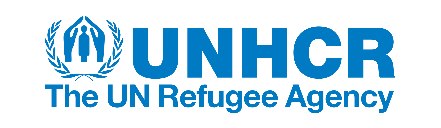 [Speaker Notes: Η Υπηρεσία Ασύλου, ως αρμόδια Αρχή για τις αιτήσεις παροχής διεθνούς προστασίας, και σε συμφωνία με το της Οδηγίας 2013/33/ΕΕ είναι η μόνη αρχή που μπορεί να εκτιμήσει την ανάγκη κράτησης με βάση τα συγκεκριμένα στοιχεία της αίτησης και να τεκμηριώσει τους λόγους κράτησης όπως απαιτείται από το νόμο.]
Υποβολή/Καταγραφή αίτησης ασύλου (άρθρο 65 Ν. 4636/2019)


Βούληση καταθέσης αίτησης διεθνούς προστασίας ->άμεση σύνταξη και υποβολή έγγραφης δήλωσης->καταγραφή από την υπηρεσία κράτησης σε διασυνδεδεμένο σύστημα-> μεταγωγή του κρατουμένου ενώπιον της Υπηρεσίας Ασύλου -> πλήρης καταγραφή

Σε περίπτωση που ο αιτών αφεθεί ελεύθερος πριν την πραγματοποίηση πλήρους καταγραφής, οφείλει να προσέλθει σε συγκεκριμένη ημερομηνία στην Υπηρεσία Ασύλου ώστε να προγραμματιστεί η πλήρης καταγραφή της αίτησης διεθνούς προστασίας. (στην πράξη εκδίδεται υπηρεσιακό σημείωμα 7ήμερης προθεσμίας)

Το πρόσωπο που εκφράζει επιθυμία κατάθεσης αίτησης διεθνούς προστασίας είναι αιτών άσυλο.

Τροποποίηση με Ν. 4686/2020
Κράτηση των αιτούντων άσυλο
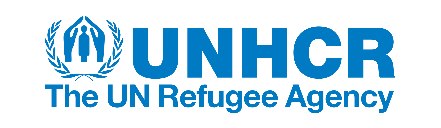 [Speaker Notes: β. Υπήκοος τρίτης χώρας ή ανιθαγενής, ο οποίος βρίσκεται υπό κράτηση κατά την κείμενη νομοθεσία δύναται να δηλώσει ότι επιθυμεί να καταθέσει αίτηση διεθνούς προστασίας. Στην περίπτωση αυτή, οι Αρμόδιες Αρχές Κράτησης μεριμνούν για την άμεση σύνταξη και υποβολή έγγραφης σχετικής δήλωσης. Στη συνέχεια, η αίτηση διεθνούς προστασίας, καταγράφεται από τις Αρχές Κράτησης σύμφωνα με τα οριζόμενα στην παράγραφο 2 (απλή καταγραφή), σε διασυνδεδεμένο με την Αρχή Παραλαβής ηλεκτρονικό σύστημα εντός τριών (3) εργάσιμων ημερών. Οι αρχές κράτησης, σε συνεργασία με την Αρχή Παραλαβής, μεριμνούν για τη μεταγωγή του κρατουμένου ενώπιον της αρχής αυτής, προκειμένου να πραγματοποιηθεί η πλήρης καταγραφή της αίτησης διεθνούς προστασίας σύμφωνα με την παράγραφο 1, σε συγκεκριμένη ημερομηνία, η οποία έχει καθορισθεί από την Αρχή Παραλαβής για την οποία ενημερώνεται ο αιτών από τις αρχές κράτησης ή τις περιφερειακές υπηρεσίες Υποδοχής και Ταυτοποίησης και η οποία δεν μπορεί να απέχει πέραν των επτά (7) εργάσιμων ημερών από τη μερική καταγραφή της αίτησης. Σε περίπτωση που ο αιτών αφεθεί ελεύθερος πριν την πραγματοποίηση πλήρους καταγραφής, οφείλει να προσέλθει κατά τη συγκεκριμένη ημερομηνία για την οποία έχει ενημερωθεί σύμφωνα με το προηγούμενο εδάφιο, στην αρμόδια Αρχή Παραλαβής, ώστε να προγραμματιστεί η πλήρης καταγραφή της αίτησης διεθνούς προστασίας. Στην περίπτωση αυτή χορηγείται στον αιτούντα έγγραφο που φέρει τα στοιχεία του και φωτογραφία του, το οποίο παραδίδει κατά την οριστική καταγραφή, οπότε και αυτό αντικαθίσταται από το δελτίο αιτούντος ασύλου σύμφωνα με το άρθρο 70 του παρόντος. Σε περίπτωση που ο αιτών δεν επιθυμεί την πλήρη καταγραφή της αίτησής του, εφαρμόζεται αναλογικά η παράγραφος 5.».

8. «Το πρόσωπο που εκφράζει επιθυμία κατάθεσης αίτησης διεθνούς προστασίας είναι αιτών άσυλο, σύμφωνα με τις διατάξεις της περίπτωσης Υ` του άρθρου 2.».

*** Οι παράγραφοι 7 και 8 τροποποιήθηκαν ως άνω  με το άρθρο 6 παρ. 3 και 4
      αντίστοιχα  Ν.4686/2020, ΦΕΚ Α 96/12.5.2020.]
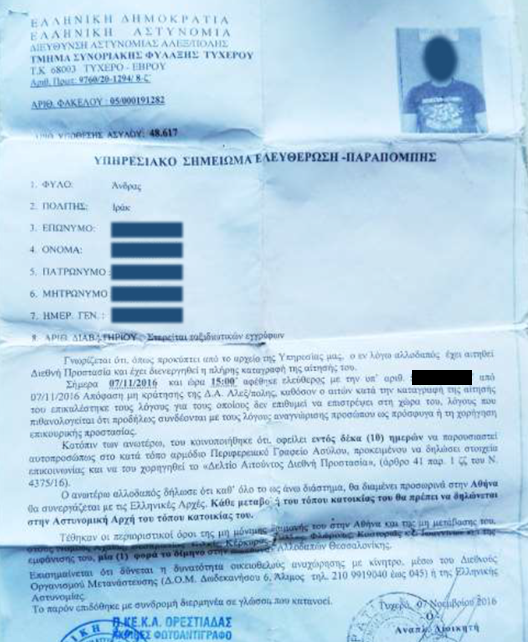 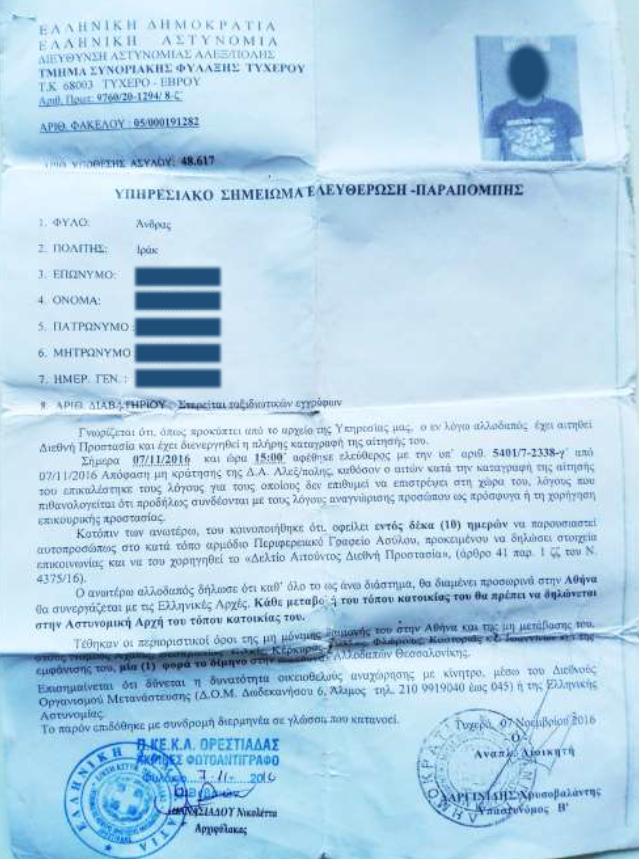 Υπηρεσιακό σημείωμα απελευθέρωσης αιτούντος άσυλο πριν την πλήρη καταγραφή του από την Υπηρεσία Ασύλου
Χρονικά όρια κράτησης (Ν. 4636/2019)

Κράτηση για το απολύτως αναγκαίο χρονικό διάστημα. 
Ανώτατο χρονικό όριο κράτησης 50 ημερών (παρατείνεται για 50 ημέρες εφόσον με ειδικά αιτιολογημένη απόφαση, εφόσον εξακολουθούν οι λόγοι που την επέβαλαν). Εφαρμογή από την ημέρα της πλήρους καταγραφής. Διαβίβαση στον Πρόεδρο του Διοικητικού Πρωτοδικείου για έλεγχο νομιμότητας της απόφασης παράτασης της κράτησης
Ανώτατο συνολικό χρονικό διάστημα κράτησης αιτούντος άσυλο: 18 μήνες.
Η κράτηση του αιτούντος διεθνή προστασία συνιστά λόγο επιτάχυνσης της διαδικασίας ασύλου.
Κράτηση των αιτούντων άσυλο
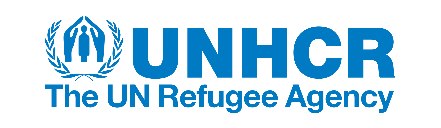 [Speaker Notes: 5. (α) Η κράτηση των αιτούντων διεθνή προστασία επιβάλλεται για το απολύτως αναγκαίο χρονικό διάστημα. Καθυστερήσεις των διοικητικών διαδικασιών που δεν μπορούν να αποδοθούν στον αιτούντα δεν δικαιολογούν συνέχιση της κράτησης. Η κράτηση επιβάλλεται μόνο για όσο διάστημα ισχύουν οι λόγοι που αναφέρονται στις παραγράφους 2 και 3. Οι διοικητικές διαδικασίες που συνδέονται με τους λόγους κράτησης που αναφέρονται στις παραγράφους 2 και 3 εκτελούνται χωρίς περιττές καθυστερήσεις.
 (β) Η κράτηση αιτούντος διεθνή προστασία καταρχήν επιβάλλεται για διάστημα μέχρι πενήντα (50) ημερών και δύναται να παρατείνεται περαιτέρω πενήντα (50) ημέρες, με ειδικά αιτιολογημένη απόφαση των οργάνων της παραγράφου 4, εφόσον εξακολουθούν οι λόγοι που την επέβαλαν. Η συνολική παράταση αυτής της κράτησης, δεν δύναται σε καμία περίπτωση να υπερβαίνει τα ανώτατα όρια κράτησης, όπως αυτά προβλέπονται στο άρθρο 30 του ν. 3907/2011. Χρονικά διαστήματα κράτησης, που έχουν επιβληθεί βάσει των σχετικών διατάξεων των νόμων 3386/2005 (Α` 212) και 3907/2011 (Α` 7), δεν μπορούν να θεωρηθούν ως χρόνος κράτησης κατά την έννοια του άρθρου αυτού και δεν συνυπολογίζονται κατά τον υπολογισμό των ανωτάτων ορίων κράτησης. Σε περίπτωση παράτασης της διάρκειας της κράτησης, οι σχετικές αποφάσεις διαβιβάζονται στον πρόεδρο ή τον υπ` αυτού οριζόμενο πρωτοδίκη του διοικητικού πρωτοδικείου, στην Περιφέρεια του οποίου κρατείται, ο οποίος κρίνει για τη νομιμότητα της παράτασης της κράτησης και εκδίδει παραχρήμα την απόφασή του την οποία διατυπώνει συνοπτικώς σε τηρούμενο πρακτικό, αντίγραφο του οποίου διαβιβάζει αμέσως στην αρμόδια αστυνομική αρχή.]
Χρονικά όρια κράτησης (Ν. 4636/2019)
σημαντική αύξηση των ανωτάτων χρονικών ορίων κράτησης για τους αιτούντες 
Ενώ στο άρθ. 46 παρ. 5 του Ν. 4375/2016 η κράτηση των αιτούντων δεν μπορούσε να υπερβαίνει τις 45 ημέρες, με δυνατότητα παράτασης μόνο μία φορά για άλλες 45 ημέρες, η διατύπωση του άρθ. 46 Ν. 4636/2019 επιτρέπει μια αρχική περίοδο κράτησης 50 ημερών που μπορεί να παραταθεί για επιπλέον 50 ημέρες, όχι μόνο για μία φορά, αλλά μέχρι την εξάντληση της μέγιστης περιόδου κράτησης που έχει οριστεί σε 18 μήνες. 
Λαμβάνοντας υπόψη ότι η περίοδος κράτησης με βάση διαδικασίες επιστροφής ή απέλασης δεν υπολογίζεται στο συνολικό χρόνο κράτησης, η συνολική περίοδος κράτησης μπορεί να φτάσει τους 36 μήνες. 
η δυνατότητα επέκτασης της περιόδου κράτησης έως και για 18 μήνες για τους αιτούντες διεθνή προστασία δεν μπορεί να θεωρηθεί ότι πληροί την απαίτηση της ελάχιστης περιόδου, σύμφωνα με την αρχή της αναλογικότητας, της αναγκαιότητας και του εύλογου, που πρέπει να διέπουν τα μέτρα περιορισμού της ελευθερίας. (βλ. Suso Musa v. Malta, Αρ. αίτησης 42337/12, Ευρωπαικό Δικαστήριο Δικαιωμάτων του Ανθρώπου, 23 July 2013, διαθέσιμο σε: http://www.refworld.org/docid/52025a8f4.html).
Κράτηση των αιτούντων άσυλο
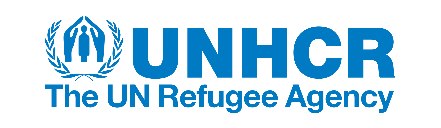 [Speaker Notes: Το ΕΔΔΑ έκρινε σε αυτή την κατεύθυνση με την απόφασή του στην υπόθεση Suso Musa κατά Μάλτας (Αρ. αίτησης 42337/12), σύμφωνα με την οποία: «Τέλος, το Δικαστήριο σημειώνει ότι στην παρούσα υπόθεση, πήρε στις Αρχές ένα χρόνο για να αποφασίσουν επί του αιτήματος ασύλου του αιτούντος. Αυτό δεν μπορεί να θεωρηθεί ως περίοδος κράτησης εύλογα απαιτούμενη για τον επιδιωκόμενο σκοπό, δηλαδή την απόφαση επί μιας απόφασης παραμονής“. Εντούτοις, το Δικαστήριο έχει ήδη θεωρήσει περιόδους κράτησης τριών μηνών εν αναμονή του προσδιορισμού της αίτησης ασύλου, ως αδικαιολόγητα μακράς διάρκειας, σε συνδυασμό με ακατάλληλες συνθήκες (Suso Musa v. Malta, Αρ. αίτησης 42337/12, Ευρωπαικό Δικαστήριο Δικαιωμάτων του Ανθρώπου, 23 July 2013, διαθέσιμο σε: http://www.refworld.org/docid/52025a8f4.html).]
Κράτηση ανηλίκων αιτούντων άσυλο (άρθρο 48 Ν. 4636/2019)

Αποφεύγεται η κράτηση των ανήλικων. Ανήλικοι που έχουν χωριστεί από τις οικογένειές τους και ασυνόδευτοι ανήλικοι κατά κανόνα δεν κρατούνται.
Σε όλως εξαιρετικές περιπτώσεις, ασυνόδευτοι ανήλικοι οι οποίοι υποβάλουν αίτηση διεθνούς προστασίας ενόσω κρατούνται βάσει των σχετικών διατάξεων των ν. 3386/2005 και 3907/2011, παραμένουν υπό κράτηση ως έσχατη λύση και για μόνο λόγο την ασφαλή παραπομπή τους σε κατάλληλες δομές φιλοξενίας ανηλίκων. 
Η κράτηση επιβάλλεται αποκλειστικά για τον αναγκαίο χρόνο μέχρι την ασφαλή παραπομπή τους και δεν μπορεί να υπερβαίνει τις 25 μέρες. Η πρόβλεψη για την παράταση της κράτησης για διάστημα 20 ημερών, σε περίπτωση όπου, λόγω εξαιρετικών περιστάσεων, όπως η σημαντική αύξηση της εισόδου ασυνόδευτων ανηλίκων, και όπου, παρά τις εύλογες προσπάθειες των αρμόδιων αρχών δεν έχει καταστεί εφικτή η ασφαλής παραπομπή τους σε κατάλληλες δομές φιλοξενίας καταργήθηκε με το άρθρο 61  Ν.4686/2020.
Κράτηση των αιτούντων άσυλο
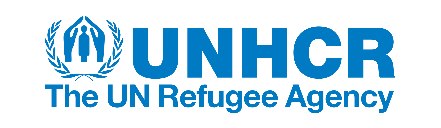 Συνθήκες κράτησης/Διαδικαστικές εγγυήσεις (άρθρα 47, 48 Ν. 4636/2019)

Οι αιτούντες να κρατούνται σε ειδικές εγκαταστάσεις, χωριστά από κρατούμενους του κοινού ποινικού δικαίου και στο μέτρο του δυνατού, χωριστά από άλλους πολίτες τρίτων χωρών ή ανιθαγενείς που δεν έχουν υποβάλει αίτηση διεθνούς προστασίας.
Πρόσβαση σε υπαίθριους χώρους.
Πρόσβαση των προσώπων που εκπροσωπούν την Ύπατη Αρμοστεία του ΟΗΕ για τους Πρόσφυγες/ και εταίρων της Ύπατης και επικοινωνία με αιτούντες υπό κράτηση.
Πρόσβαση των μελών της οικογένειας, του εκπροσώπου, των νομικών συμβούλων ή συνηγόρων καθώς και δημόσιων φορέων και πιστοποιημένων κοινωνικών φορέων για παροχή νομικών, ψυχοκοινωνικών και ιατρικών υπηρεσιών.
Ενημέρωση για τους κανόνες καθώς και για τα δικαιώματα και τις υποχρεώσεις τους σε γλώσσα που ευλόγως εικάζεται ότι κατανοούν
 προσήκουσα ιατρική φροντίδα.
δικαίωμα των αιτούντων για νομική εκπροσώπηση.
Κράτηση των αιτούντων άσυλο
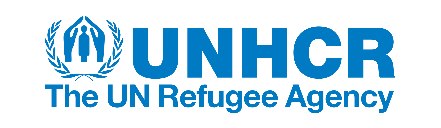 Συνθήκες κράτησης/Διαδικαστικές εγγυήσεις (άρθρο 48 Ν. 4636/2019)

Να παρέχεται στις οικογένειες υπό κράτηση ξεχωριστό κατάλυμα με τη συγκατάθεση όλων των ενήλικων μελών τους, υπό συνθήκες που διασφαλίζουν την προστασία της ιδιωτικής και οικογενειακής ζωής. 

Οι γυναίκες υπό κράτηση να στεγάζονται χωριστά από άντρες, εκτός εάν οι τελευταίοι αποτελούν μέλη της οικογένειας τους και υπό την προϋπόθεση της συγκατάθεσής τους, και να αποφεύγεται η κράτηση γυναικών κατά τη διάρκεια της κύησης και για τρεις (3) μήνες μετά τον τοκετό, καθώς και να επιδιώκεται η μεταφορά και διαμονή τους σε κατάλληλες δομές φιλοξενίας.
Κράτηση των αιτούντων άσυλο
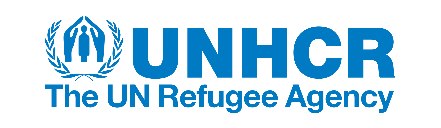 Ευχαριστώ!
Ελεάννα Ιωαννίδου
Ύπατη Αρμοστεία του Ο.Η.Ε για τους Πρόσφυγες
Θεσσαλονίκη,  Απρίλιος 2022
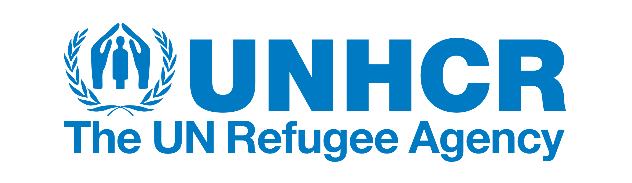